Introduction to Intel x86-64 Assembly, Architecture, Applications, & Alliteration
Xeno Kovah – 2014
xkovah at gmail
All materials is licensed under a Creative Commons “Share Alike” license.
http://creativecommons.org/licenses/by-sa/3.0/
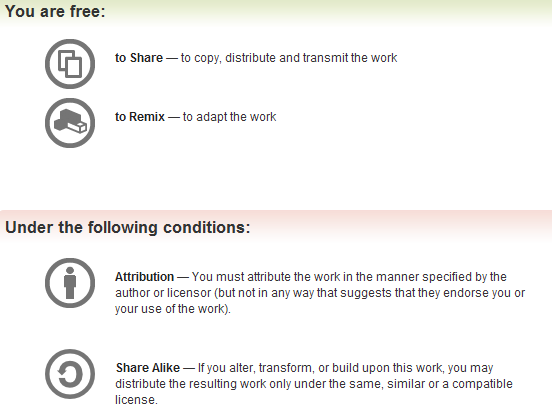 Attribution condition: You must indicate that derivative work
"Is derived from Xeno Kovah's 'Intro x86-64’ class, available at http://OpenSecurityTraining.info/IntroX86-64.html”
[Speaker Notes: Attribution condition: You must indicate that derivative work
"Is derived from Xeno Kovah's ‘Intro x86-64’ class, available at http://OpenSecurityTraining.info/IntroX86-64.html"]
ShiftExample1.c
#include <stdio.h>
#include <stdlib.h>

int main(int argc, char **argv)
{
	unsigned int a, b, c;
	a = atoi(argv[0]);
	b = a * 8;
	c = b / 16;
	return c;
}
Note: Compiled with “Maximize Speed”, to clear away a bit of cruft
main:
0000000140001010  sub         rsp,28h  
0000000140001014  mov         rcx,qword ptr [rdx]  
0000000140001017  call        qword ptr [40008368h]  
000000014000101D  shl         eax,3  
0000000140001020  shr         eax,4  
0000000140001023  add         rsp,28h  
0000000140001027  ret
Whither the multiply and divide instructions?!
Book p. 224
21
SHL - Shift Logical Left
Can be explicitly used with the C “<<” operator
First operand (source and destination) operand is an r/mX
Second operand is either cl (lowest byte of ecx), or a 1 byte immediate. The 2nd operand is the number of places to shift.
It multiplies the register by 2 for each place the value is shifted. More efficient than a multiply instruction.
Bits shifted off the left hand side are “shifted into” (set) the carry flag (CF)
For purposes of determining if the CF is set at the end, think of it as n independent 1 bit shifts.
shl bl, 2
shl bl, 3
Book p. 225
22
SHR - Shift Logical Right
Can be explicitly used with the C “>>” operator
First operand (source and destination) operand is an r/mX
Second operand is either cl (lowest byte of ecx), or a 1 byte immediate. The 2nd operand is the number of places to shift.
It divides the register by 2 for each place the value is shifted. More efficient than a multiply instruction.
Bits shifted off the right hand side are “shifted into” (set) the carry flag (CF)
For purposes of determining if the CF is set at the end, think of it as n independent 1 bit shifts.
shr bl, 2
shr bl, 3
ShiftExample1.c takeaways
When a multiply or divide is by a power of 2, compilers prefer shift instructions as a more efficient way to perform the computation
#include <stdio.h>
#include <stdlib.h>

int main(int argc, char **argv)
{
	unsigned int a, b, c;
	a = atoi(argv[0]);
	b = a * 8;
	c = b / 16;
	return c;
}
main:
0000000140001010  sub         rsp,28h  
0000000140001014  mov         rcx,qword ptr [rdx]  
0000000140001017  call        qword ptr [40008368h]  
000000014000101D  shl         eax,3  
0000000140001020  shr         eax,4  
0000000140001023  add         rsp,28h  
0000000140001027  ret
That’s the power of love sign!
#include <stdio.h>
#include <stdlib.h>

int main(int argc, char **argv)
{
	unsigned int a, b, c;
	a = atoi(argv[0]);
	b = a * 8;
	c = b / 16;
	return c;
}
#include <stdio.h>
#include <stdlib.h>

int main(int argc, char **argv)
{
	int a, b, c;
	a = atoi(argv[0]);
	b = a * 8;
	c = b / 16;
	return c;
}
[Speaker Notes: http://4.bp.blogspot.com/-FAaWCtna3mw/Tc69R-mPbFI/AAAAAAAABxA/Nriylz_dc20/s1600/hlhlfr.jpeg]
ShiftExample2.c
main:
0000000140001010  sub         rsp,28h  
0000000140001014  mov         rcx,qword ptr [rdx]  
0000000140001017  call        qword ptr [40008368h]  
000000014000101D  shl         eax,3  
0000000140001020  cdq  
0000000140001021  and         edx,0Fh  
0000000140001024  add         eax,edx  
0000000140001026  sar         eax,4  
0000000140001029  add         rsp,28h  
000000014000102D  ret
#include <stdio.h>
#include <stdlib.h>

int main(int argc, char **argv)
{
	int a, b, c;
	a = atoi(argv[0]);
	b = a * 8;
	c = b / 16;
	return c;
}
main:
0000000140001010  sub         rsp,28h  
0000000140001014  mov         rcx,qword ptr [rdx]  
0000000140001017  call        qword ptr [40008368h]  
000000014000101D  shl         eax,3  
0000000140001020  shr         eax,4  
0000000140001023  add         rsp,28h  
0000000140001027  ret
Vs
main:
0000000140001010  sub         rsp,28h  
0000000140001014  mov         rcx,qword ptr [rdx]  
0000000140001017  call        qword ptr [40008368h]  
000000014000101D  shl         eax,3  
0000000140001020  cdq  
0000000140001021  and         edx,0Fh  
0000000140001024  add         eax,edx  
0000000140001026  sar         eax,4  
0000000140001029  add         rsp,28h  
000000014000102D  ret
Changed
CD* is added as an VS-ism. It’s necessary for the math to work out, but I feel like I’ve only run into it once ever in the wild. So I don’t consider it that important for beginners to know and I’m skipping it. But you can feel free to come back and read this code once we’ve gone through the RTFM section.
Book p. 224
23
SAR - Shift Arithmetic Right
Can be explicitly used with the C “>>” operator, if operands are signed
First operand (source and destination) operand is an r/mX
Second operand is either cl (lowest byte of ecx), or a 1 byte immediate. The 2nd operand is the number of places to shift.
It divides the register by 2 for each place the value is shifted. More efficient than a multiply instruction.
Each bit shifted off the right side is placed in CF.
sar bl, 2
shr bl, 2
!=
mov cl, 2; sal bl, cl
mov cl, 2; sal bl, cl
==
Book p. 225
24
SAL - Shift Arithmetic Left
Actually behaves exactly the same as SHL!
First operand (source and destination) operand is an r/mX
Second operand is either cl (lowest byte of rcx), or a 1 byte immediate. The 2nd operand is the number of places to shift.
It divides the register by 2 for each place the value is shifted. More efficient than a multiply instruction.
Each bit shifted off the left side is placed in CF.
sal bl, 2
shl bl, 2
==
mov cl, 2; sal bl, cl
mov cl, 2; sal bl, cl
==
ShiftExample2.c takeaways
Compilers still prefer shifts for mul/div over powers of 2
But when the operands are signed rather than unsigned, it must use different instructions, and potentially do more work (than the unsigned case) to deal with a multiply
CDQ isn’t important for beginners to know, left as an exercise for the reader for later ;)
main:
0000000140001010  sub         rsp,28h  
0000000140001014  mov         rcx,qword ptr [rdx]  
0000000140001017  call        qword ptr [40008368h]  
000000014000101D  shl         eax,3  
0000000140001020  cdq  
0000000140001021  and         edx,0Fh  
0000000140001024  add         eax,edx  
0000000140001026  sar         eax,4  
0000000140001029  add         rsp,28h  
000000014000102D  ret
int main(){
	int a, b, c;
	a = 0x40;
	b = a * 8;
	c = b / 16;
	return c;
}
Instructions we now know (26)
NOP
PUSH/POP
CALL/RET
MOV
ADD/SUB
IMUL
MOVZX/MOVSX
LEA
JMP/Jcc (family)
CMP/TEST
AND/OR/XOR/NOT
INC/DEC
SHR/SHL/SAR/SAL